ONA TILI
6-sinf
MAVZU: JUFT VA TAKRORIY SIFATLAR
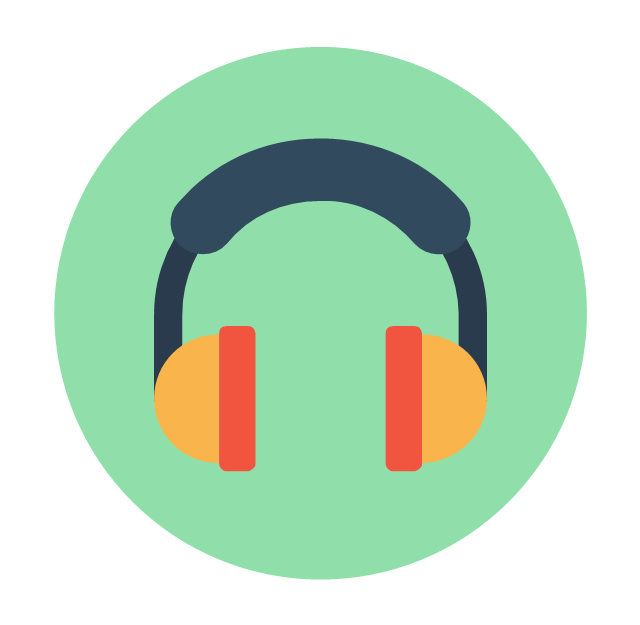 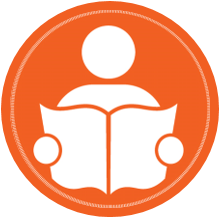 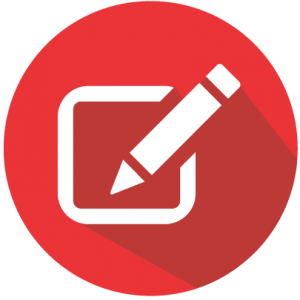 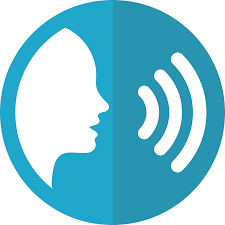 Mustahkamlash
355-mashq
sifat+ot
sifat+ot
1 . Shirinsuxan, oqko‘ngil insonlar mevali daraxtga o‘xshaydi: hamma ulardan bahra oladi. 


2. Nodon, kaltafahm odamdan yaxshi gap chiqmaydi.
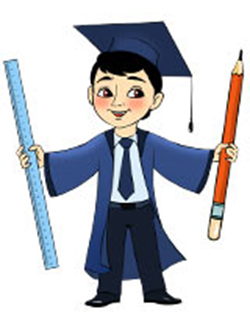 sifat+ot
Mustahkamlash
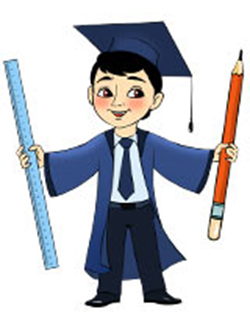 Ot+fe’l
3. Mehnatsevar, zahmatkash insonlar odamlarning ko‘rki, ishyoqmaslar esa ularning og‘riq joyidir. 

4 .Toshbag‘ir odamdan yaxshilik kutma.
Ot+fe’l
Ot+ot
TOPSHIRIQ
Berilgan sifatlarning tarkibiga ko‘ra qanday sifat ekanligini aniqlang. Sodda sifat bilan juft sifatni solishtirib, juft sifat ma’nosida qanday o‘zgarish bo‘layotganini ayting. Imlosiga e’tibor bering.
Qing‘ir-qiyshiq, 
g‘adir-budur, 
egri-bugri, 
katta-kichik.
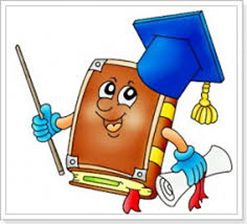 BILIB OLING!
O‘zaro yaqin yoki zid ma’noli ikki asosning juft kelishidan hosil bo‘lgan sifat juft sifat hisoblanadi. Juft sifat qismlari chiziqcha bilan yoziladi: katta-kichik, yaxshi-yomon.
  Juft sifat qismlari -u, -yu vositasida bog‘lansa, ular ajratib yoziladi: 
yakka-yu yagona.
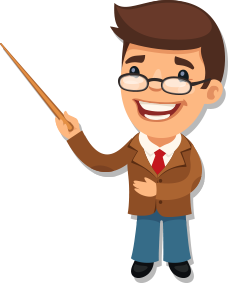 356-mashq
Gaplarni o‘qing. Juft sifatlarni topib, ularni izohlang.
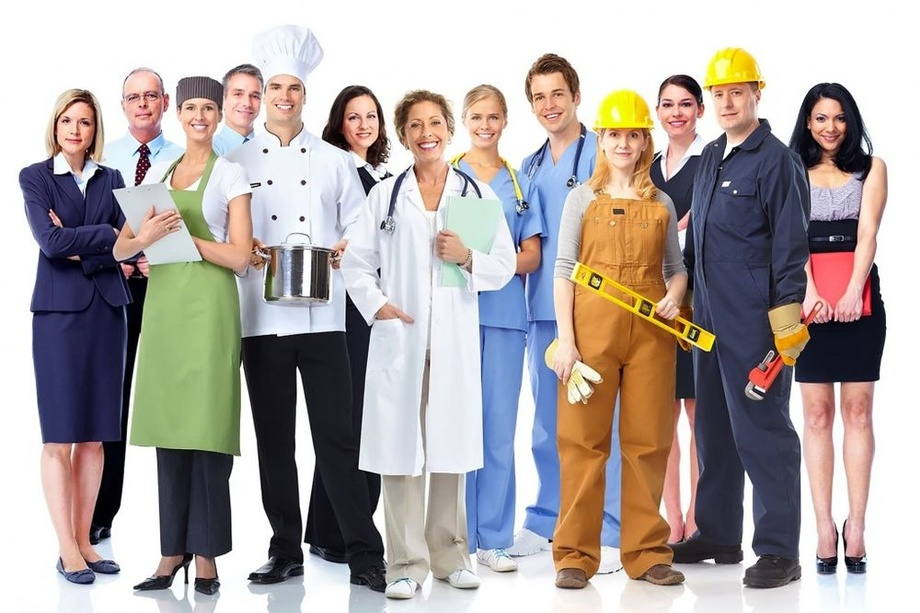 Kasbning katta-kichigi bo‘lmaydi.  

2. Shu payt toshdan tushib kelayotgan
 sarg‘ish-qo‘ng‘ir ayiqning bahaybat 
gavdasi ko‘rinib qoldi.
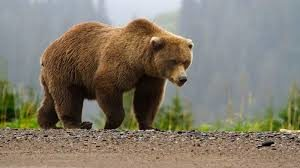 357-mashq
Gaplarni o‘qing, nuqtalar o‘rniga berilgan so‘zlardan mosini qo‘ying.
1. Shoshilish, yengil-   ...   ishlarga 
havas, jahldorlik — nodonlar ishi. 
   2. Goho-goho keladigan uzuq-  ...       
 xabarlardan boshqa aloqa yo‘q.
yelpi
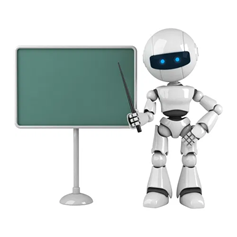 ?!
yuluq
So‘zlar: chuyda, yuluq, yelpi, tuski, qura.
357-mashq
Gaplarni o‘qing, nuqtalar o‘rniga berilgan so‘zlardan mosini qo‘ying.
3. Sehrli qalpoq axtarib eski-  ...  kiyim-boshlar tashlanadigan burchak-surchaklarni tintuv qilib yurgan edim. 

  4. Mayda-  ...         narsalar tugilgan ro‘molni ko‘tarib qorovulxonaga kirdi.
tuski
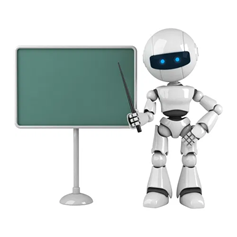 ?!
chuyda
So‘zlar: chuyda, yuluq, yelpi, tuski, qura.
Topshiriq
Berilgan so‘zlarning tuzilishini aniqlang. Ularni sodda sifatga aylantiring. Ma’noda qanday o‘zgarish bo‘lganini ayting.
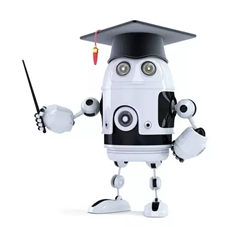 katta
katta-katta
yangi
yangi-yangi
Yurtimizda yangi maktablar qurilmoqda.
Yurtimizda yangi-yangi maktablar qurilmoqda.
BILIB OLING!
Bir asosning aynan takrorlanishidan hosil bo‘lgan sifat takroriy sifat sanaladi. Takroriy sifatlar belgini ta’kidlab, kuchaytirib ifodalaydi. Takroriy sifat qismlari chiziqcha bilan ajratib yoziladi.
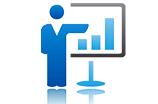 359-mashq
O‘qing. Takroriy sifatlarni topib, ularning ma’nolarini tushuntiring.
1. O‘z onamni elas-elas xotirlayman. Ko‘zlari qop-qora, chiroyli. Uzun-uzun kipriklari qilt etmaydi. (O‘. Hoshimov) 

2. Qishloq obod bo‘lsa, katta-katta ko‘chalar tushsa, kim qarshilik qiladi. (O‘. Umarbekov)
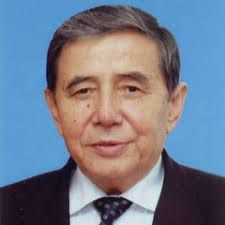 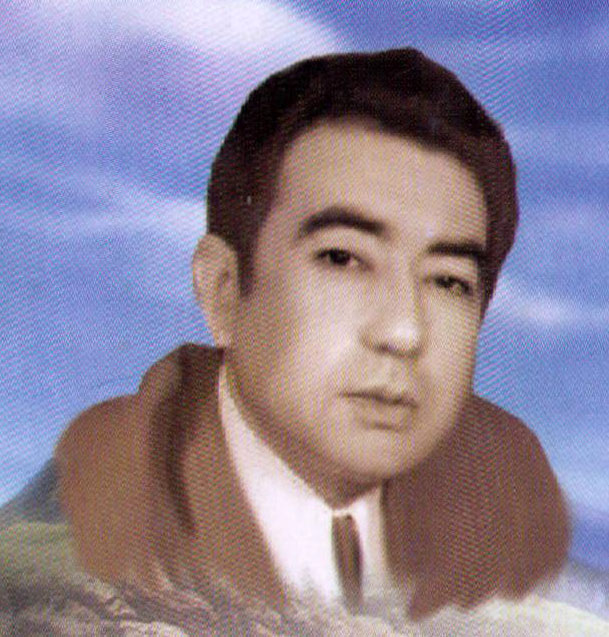 360-mashq
Quyidagi takroriy sifatlar ishtirokida so‘z birikmalari tuzing va ularni izohlang.
Mayda-mayda, qiziq-qiziq, lo‘ppi-lo‘ppi, lo‘nda-lo‘nda, oppoq-oppoq, yangi-yangi, shirin-shirin, achchiq-achchiq.
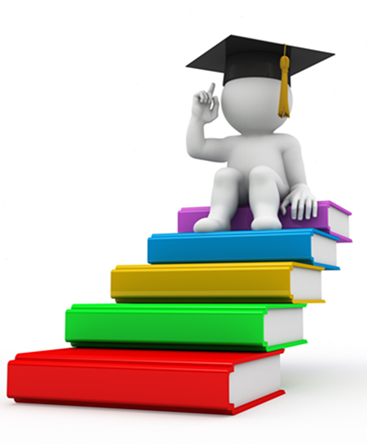 Mayda-mayda gulchalar,
qizil-qizil olchalar,
oppoq-oppoq paxtalar...
Mustaqil bajarish uchun topshiriqlar:
358-mashq. Gaplarni o‘qing. Ajratib ko‘rsatilgan so‘zlarga izoh bering. Ular ishtirokida gaplar tuzing.       
      362-mashq. Quyidagi sifatlarni takroriy sifatlarga aylantiring va ular ishtirokida gaplar tuzing.
   Go‘zal, qalin, dag‘al, uzun, yashil, dono, siyrak, g‘amgin.
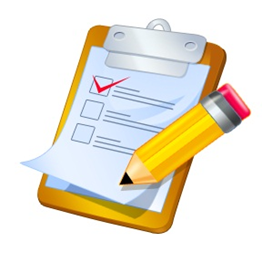